Grand Rounds ConferenceHeadache and Diplopia
Reema Syed
December 16, 2016
Subjective
CC
Left-sided headache for 2 weeks
Double vision for 2 days

HPI
24 yr/o female with worsening achy left frontal and retro-orbital pain x 2 wks
New onset binocular oblique diplopia that resolves with covering either eye.
Pertinent negatives: trauma, nausea/vomiting, pain with eye movements
History
Past Medical History: Fibrous dysplasia of frontal and ethmoid sinuses 

Medications: oral contraceptives, Hydrocodone/Acetaminophen

Allergies: Penicillin 

Family History: non-contributory

ROS: negative
Exam
OD			OS
BCVA:		20/20			20/20-2
Pupils: 					tr RAPD OS
IOP (mmHg):	12			10		
EOM:	


				
Color vision:	    6/6 		5/6 
Anterior Segment:  WNL		WNL
0
-2
0
-3
-1
0
0
-3
0
0
-2
-3
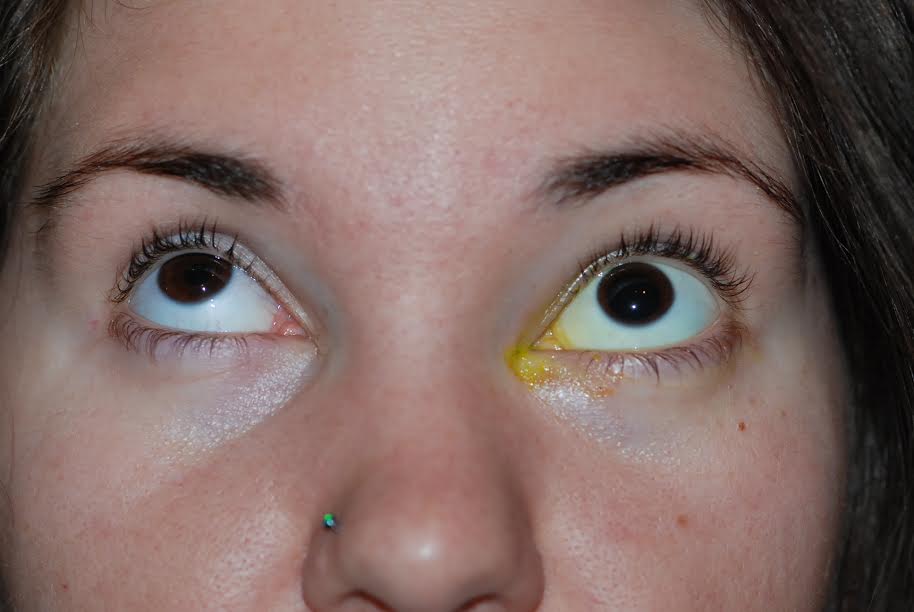 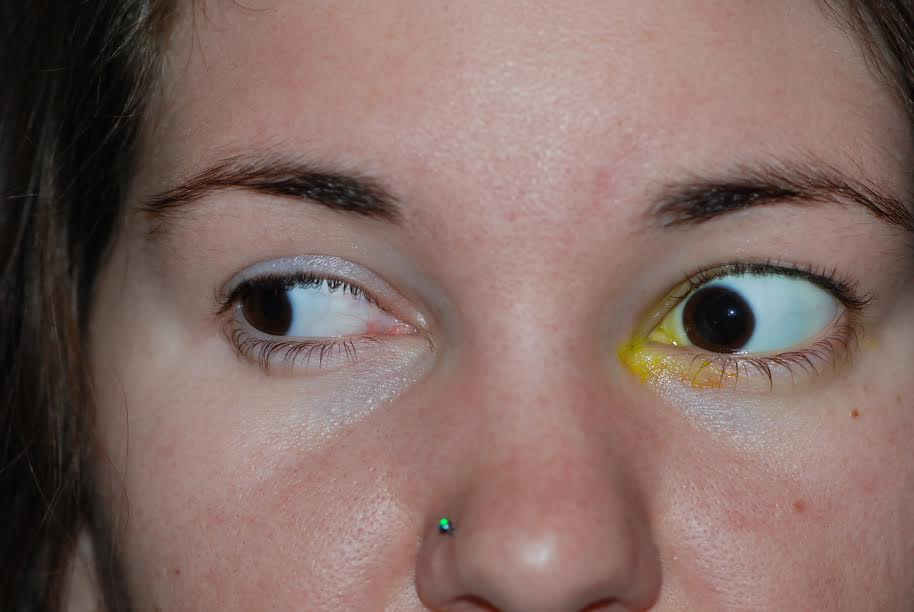 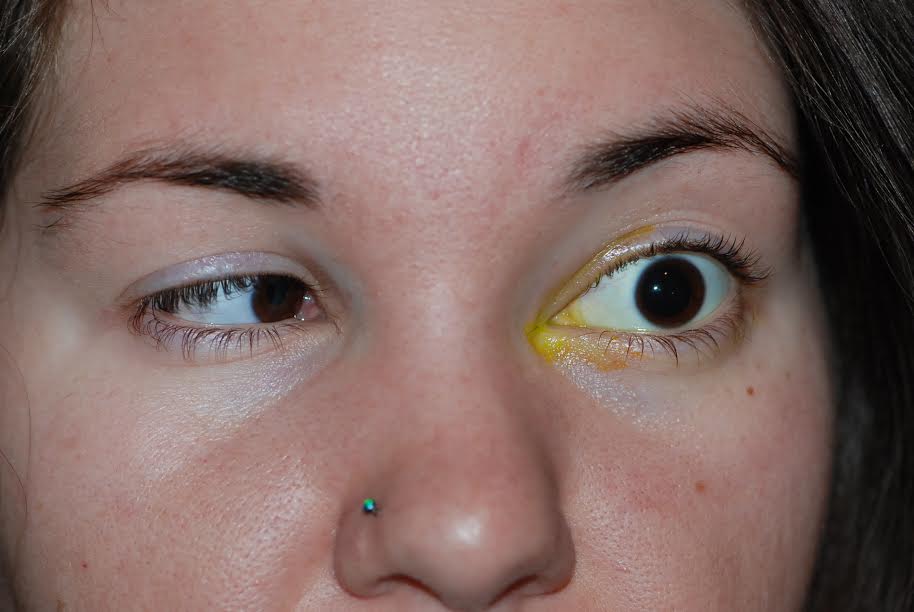 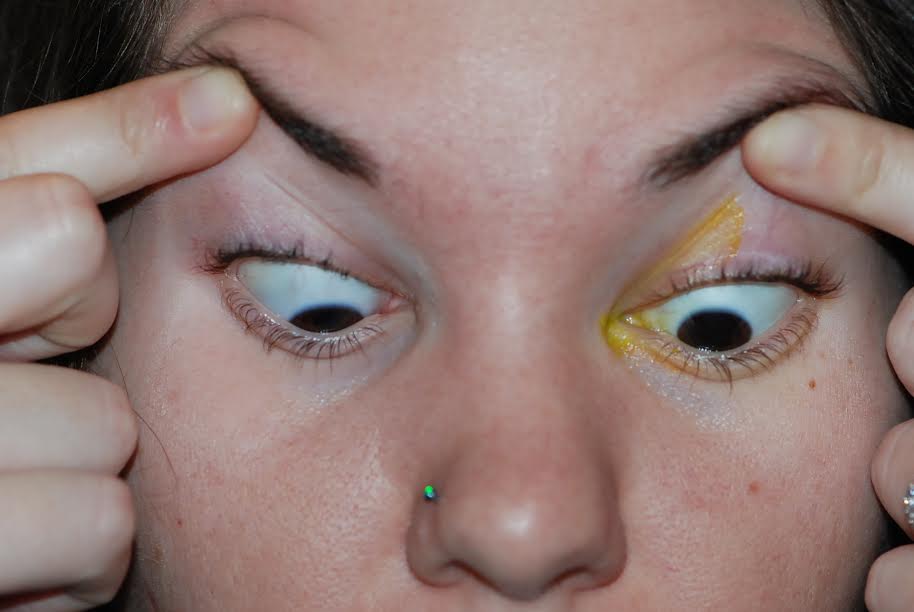 Primary gaze: Esotropia 16 PD, Left hypertropia 12 PD
Differential IOP: 10 mmHg primary gaze, 24 mmHg upgaze, 20 mmHg abduction
Dilated Fundus Exam
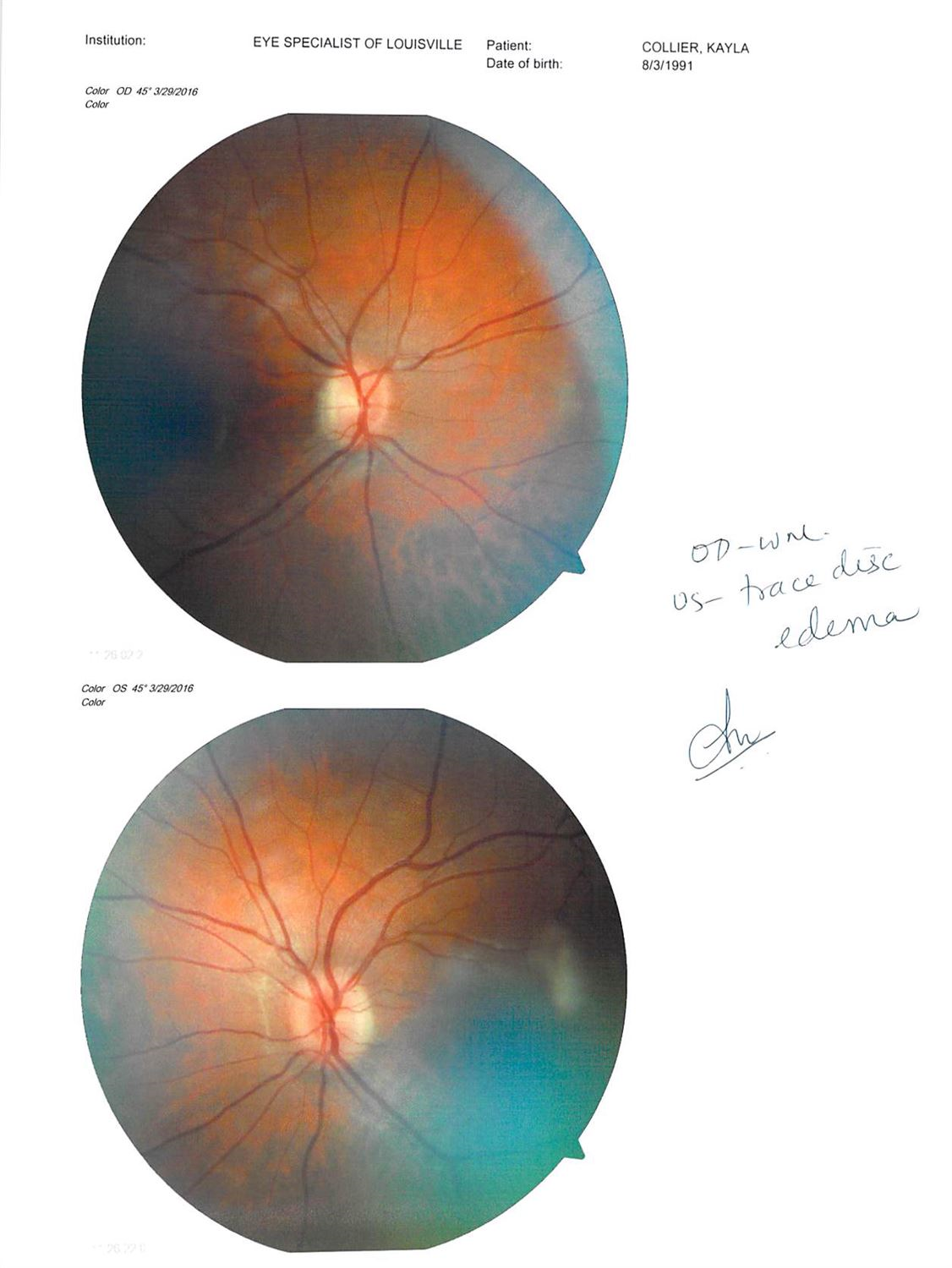 OD: WNL
OS: grade 2 disc edema
Assessment
24 year female with left retro-orbital pain, mechanical strabismus with possible left optic neuropathy OS

DDx:
Fibrous dysplasia with growth or secondary malignant transformation 

Plan:
MRI brain and orbits
Follow-up
Patient presented 2 days later with loss of vision to CF@ 2ft OS, 2+ RAPD, increased optic disc edema
Started on Prednisone 60 mg qday
Follow-up
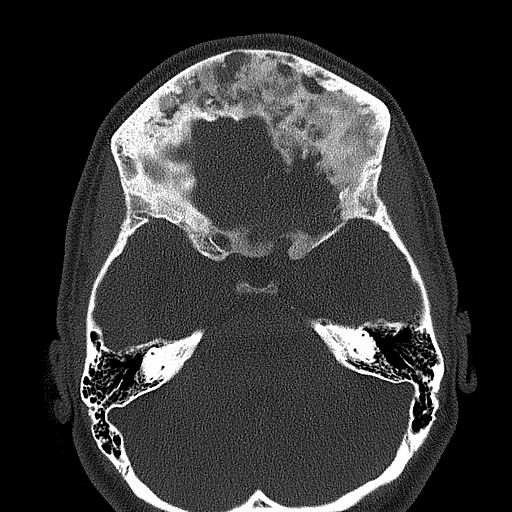 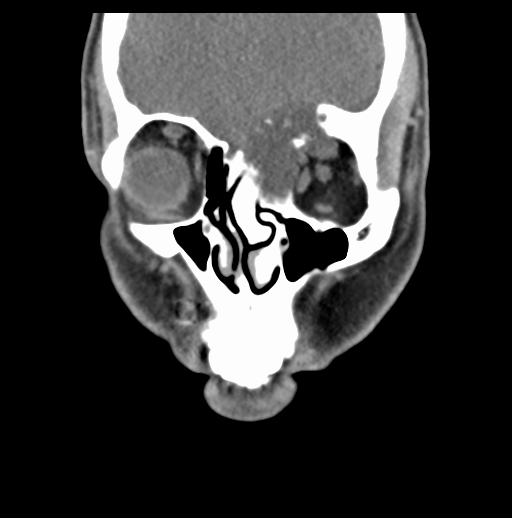 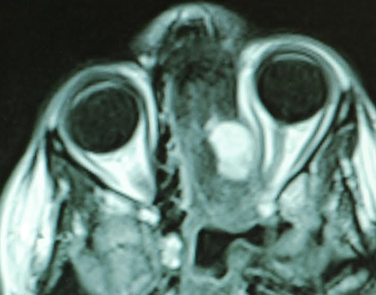 Normal brain parenchyma
Groundglass appearance of frontal bones, frontal sinuses and left ethmoid air cells, compatible with fibrous dysplasia. 
T1 with Gadolinium: enhancing mass encroaching on and crowding left orbital apex
Follow-up
Combined approach with neurosurgery
Craniotomy with left orbital decompression
Debulking of fibrous dysplasia 
Removal of cystic structure along optic canal
Orbital roof left unrepaired to allow for decompression
Pathology
Fibrous dysplasia with secondary aneurysmal bone cyst
[Speaker Notes: cellular fibrous stroma surrounding irregular trabeculae of woven bone, arranged in a “Chinese characters” pattern]
Follow-up
Staged strabismus surgery:
Left inferior rectus recession (6mm) 
Developed >50 PD left hypotropia due to scarring and 8PD Esotropia 
Left superior rectus resection (8mm) + medial rectus recession (4 mm on adjustable suture)
6 month follow-up
BCVA 20/25 OS
Residual left hypotropia, left upper lid ptosis
Planned right superior rectus recession
Fibrous Dysplasia
Benign disorder of bone - normal bone is replaced by fibrous tissue with islands of immature woven bone.

2.5% of primary bone tumors in the first 3 decades of life

Most commonly affects long bones of the extremities or the craniofacial skeleton.
[Speaker Notes: It represents 2.5% of primary bone tumours and occurs predominantly in the first 3 decades of life 
mutation at the α-subunit of the G-protein receptor results in an increase of cAMP, causing hyperproliferation of abnormal osteoblasts]
Fibrous Dysplasia
Three forms: 
monostotic (single skeletal site): 75%

polyostotic (multiple sites): 20-25%

McCune Albright Syndrome (polyostotic fibrous dysplasia with endocrine dysfunction and café au lait spots): 3%
[Speaker Notes: Equal prevalence in males and females although Mc Cune Albright syndrome more commonly affects females

Precious puberty is the most frequent hyperfunctioning endocrinopathy; others include acromegaly, hyperthyroidism, diabetes, hyperparatuitarism, hypercalcemia, and adrenal disorders.]
Pathophysiology
Activating somatic mutation of a gene on chromosome 20, encoding stimulatory G protein. 

Triggers an arrest of typical bone maturation.

Functionally impaired osteoblasts that produce spicules of poorly organized bone.
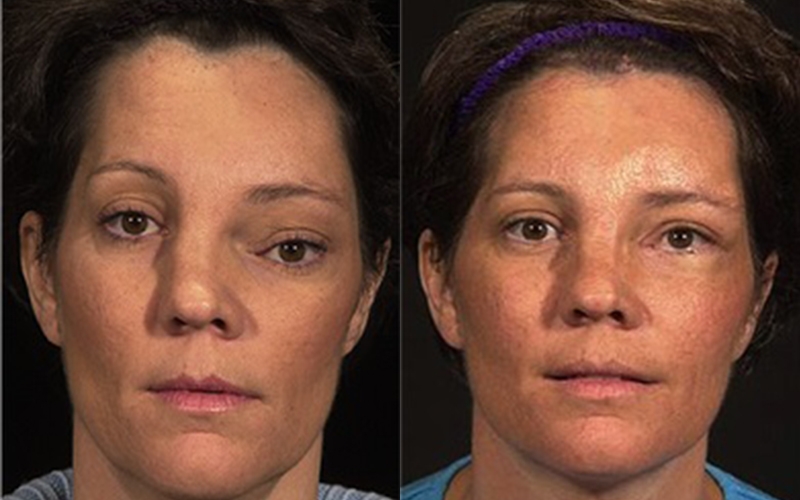 Signs and Symptoms
Pain, swelling and disfigurement

Headache, proptosis, nasal obstruction, extraocular muscle palsies, trigeminal neuralgia and epiphora.

Most common neurologic complications: visual impairment and hearing loss
Prognosis
Generally considered a benign, pediatric disease that becomes dormant by adulthood

Malignant transformation (incidence of 0.4% to 6.7%): osteosarcoma, fibrosarcoma and chondrosarcoma

Benign but locally aggressive aneurysmal bone cysts (rare case reports)
[Speaker Notes: cause weakening of the bony structure, and expansion can cause pain, swelling, deformity, neurological symptoms and pathological fracture]
Thank you